Педагогические технологии  в ДОУ«Здоровьесберегающие компоненты в организации образовательного процесса»
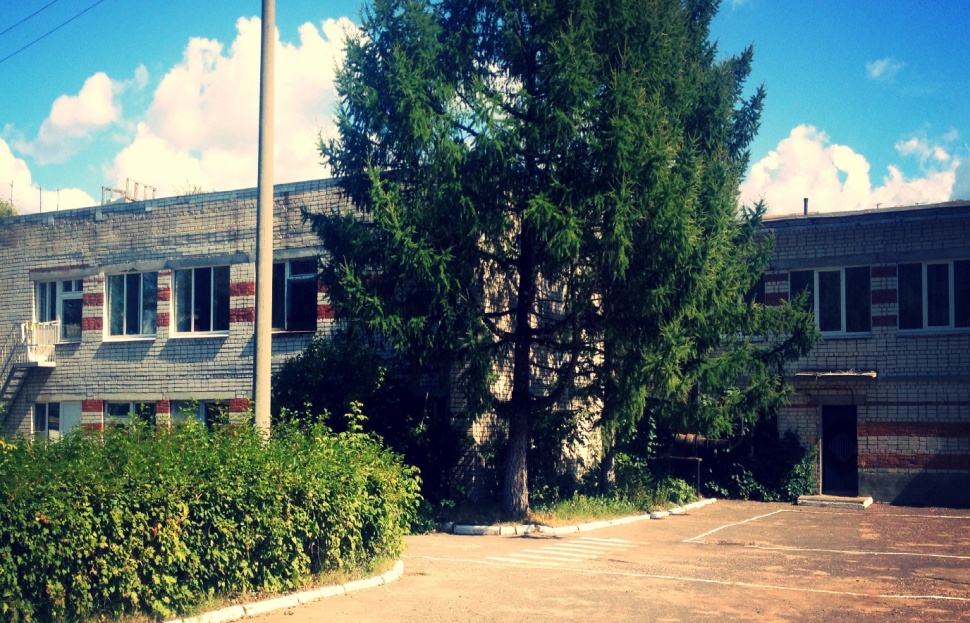 воспитатель I категории:
 Сарапкина Татьяна Юрьевна
МБДОУ ЦРР № 7

городской округ г.Бор
2018 год
Забота о здоровье – это важнейший труд воспитателя. От жизнерадостности, бодрости детей зависит их духовная жизнь, мировоззрение, умственное развитие, прочность знаний, вера в свои силы.
В.А. Сухомлинский
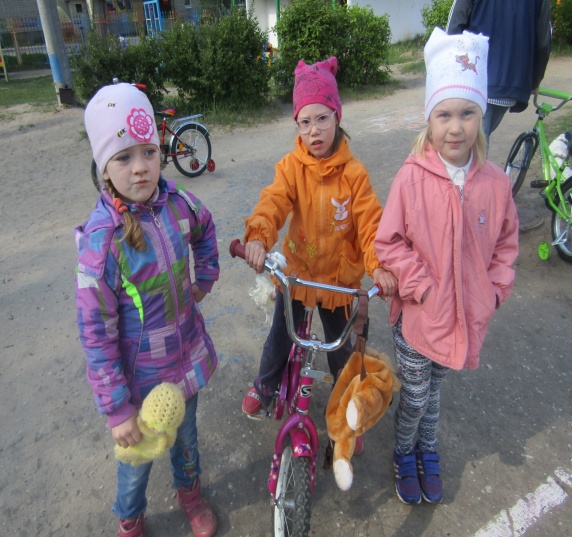 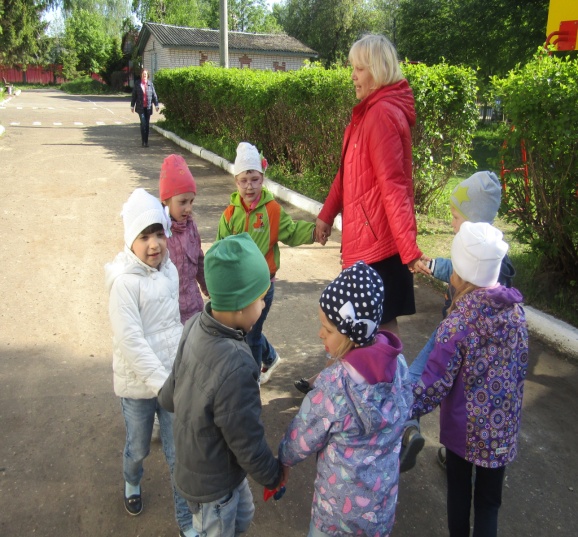 Цель: освоение и последующее применение технологий в практической деятельности педагога - воспитателя.

Задачи: 
Определение понятия «ценность здоровья человека».
Знакомство с опытом работы педагогов по применению здоровьесберегающих технологий в ДОУ  посредствам развивающей среды.
Сказкотерапия
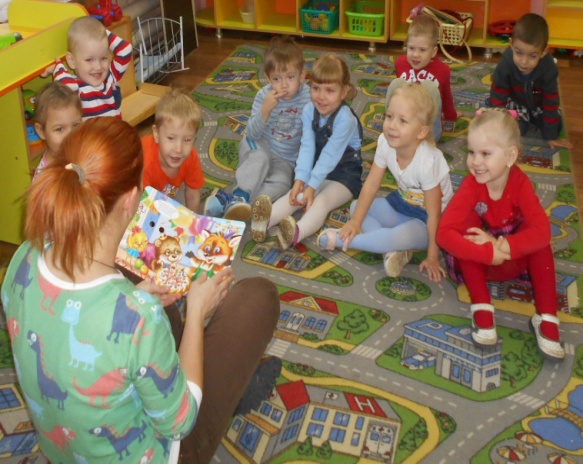 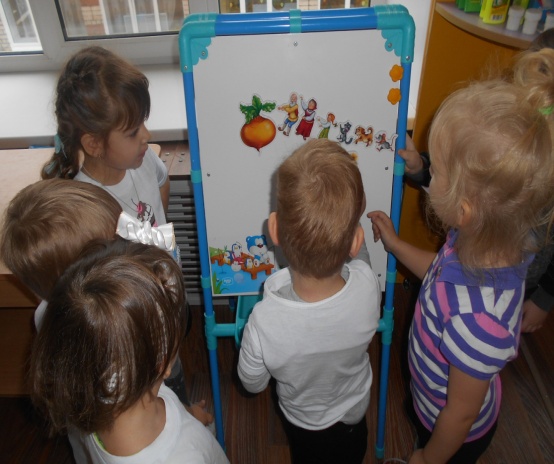 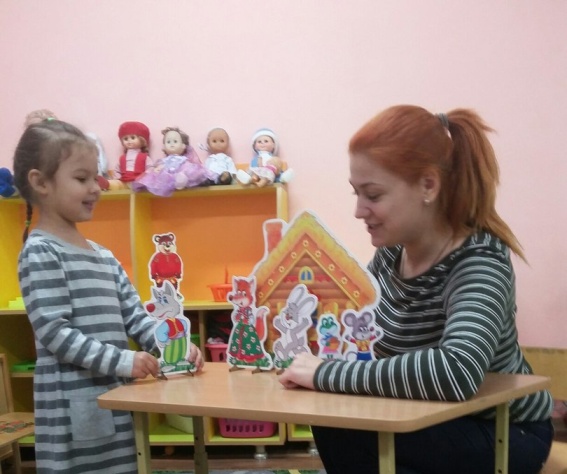 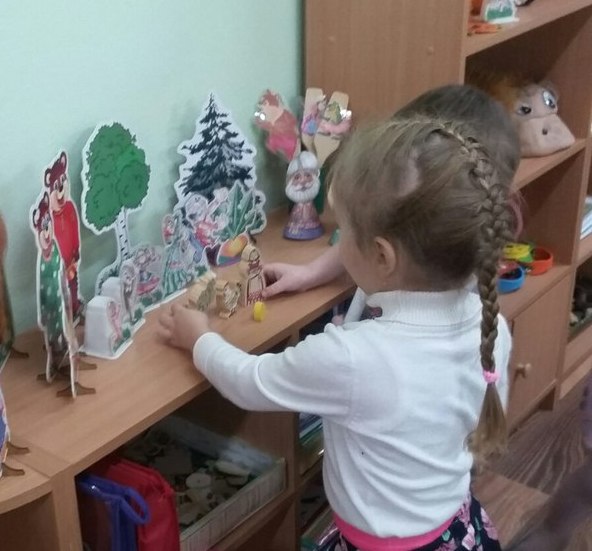 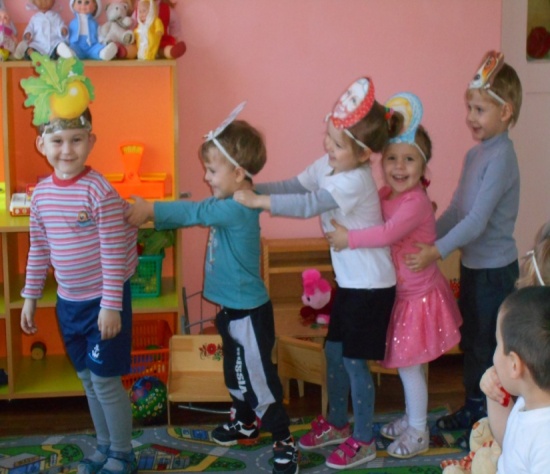 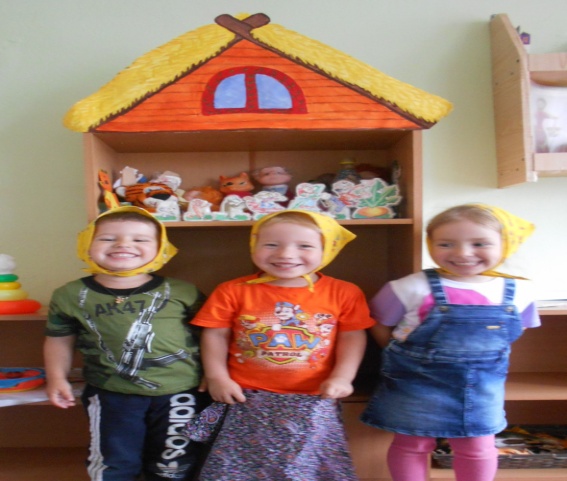 Улыбкотерапия
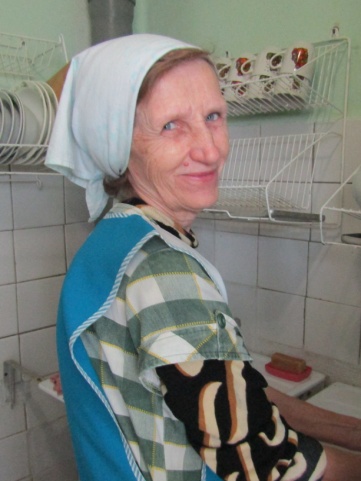 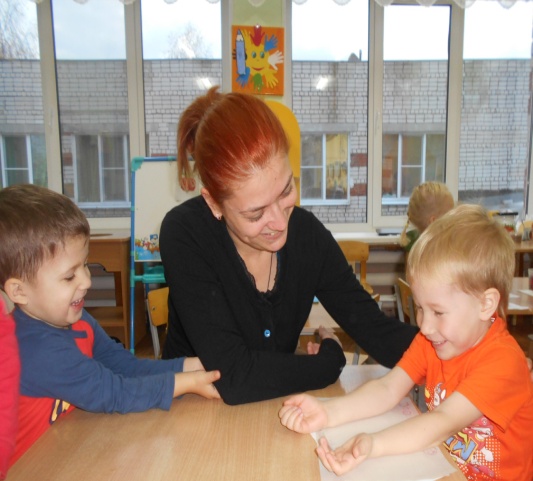 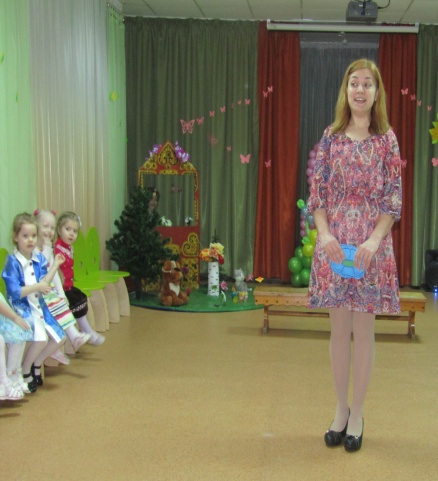 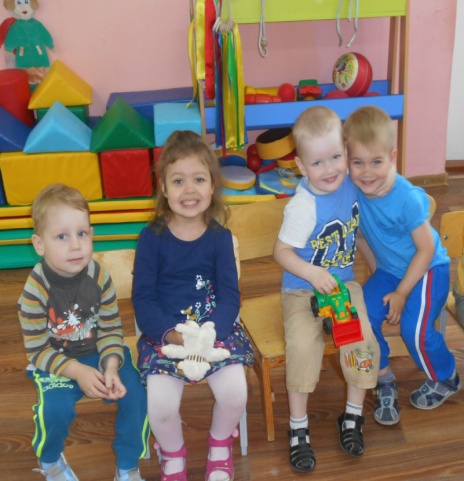 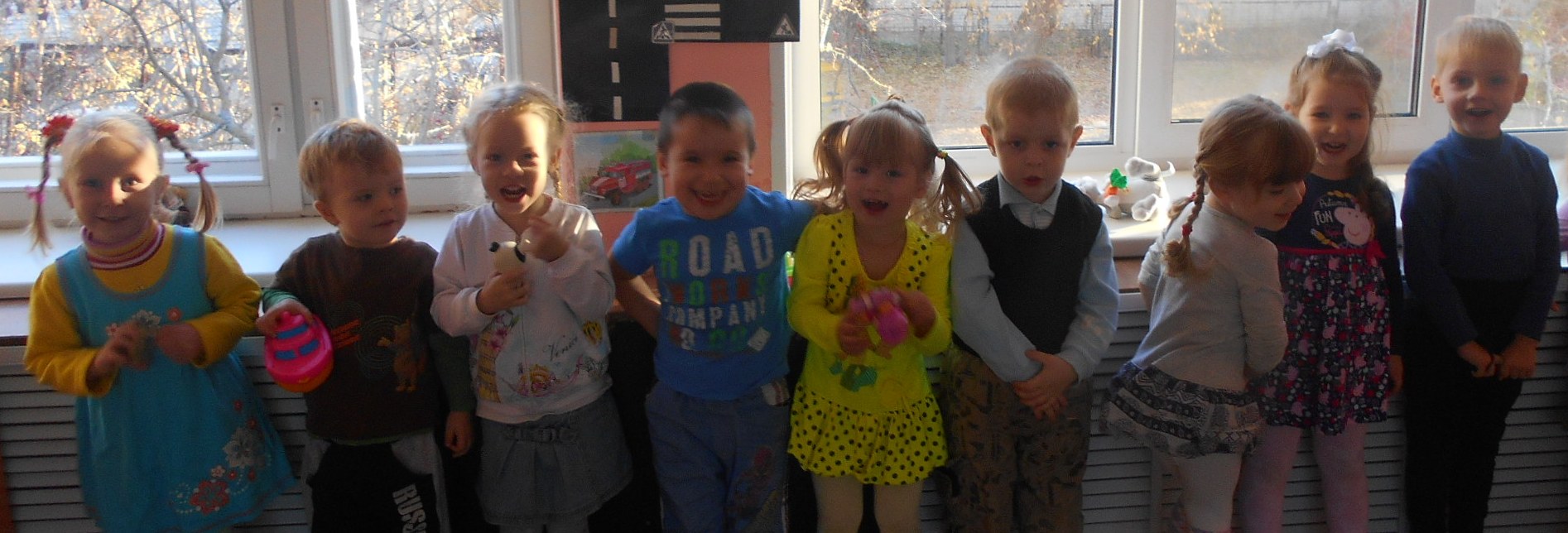 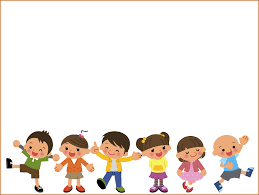 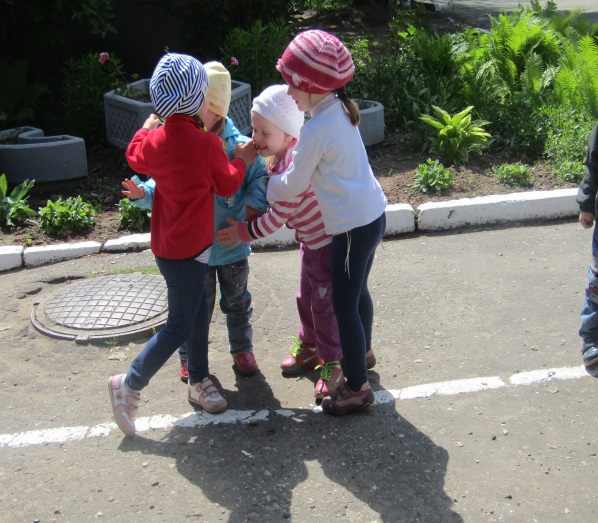 «Минута шалости» - психологическая разгрузка…
Игры для поднятия настроения:
Игра в снежкиДети имитируют лепку снежков, показывая ладошками, как это делается и кидают воображаемые снежки друг в друга.Листопад Дети превращаются в маленькие листочки - бегают, летают и падают.Дождик"Тихий дождь!", "Сильный дождь!", "Ливень!" - дети хлопают в ладоши в соответствующем темпе и др.
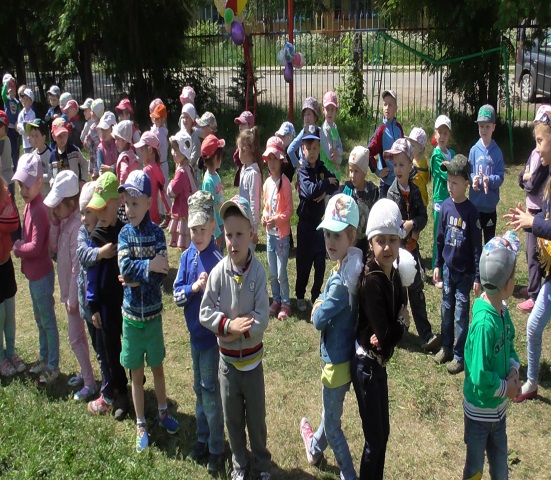 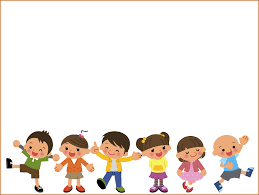 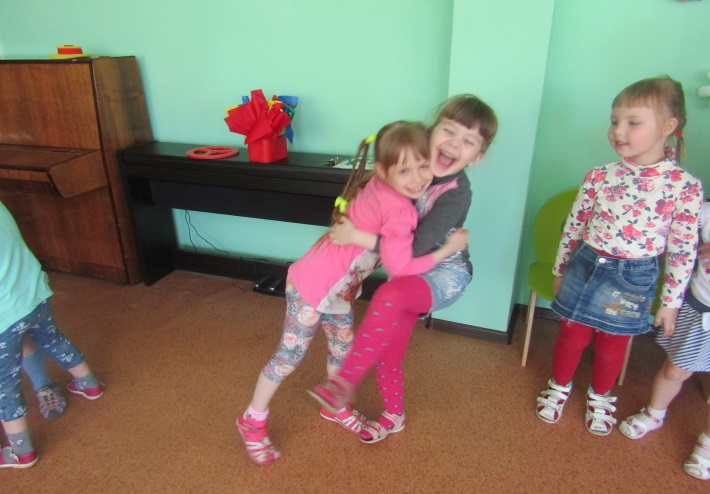 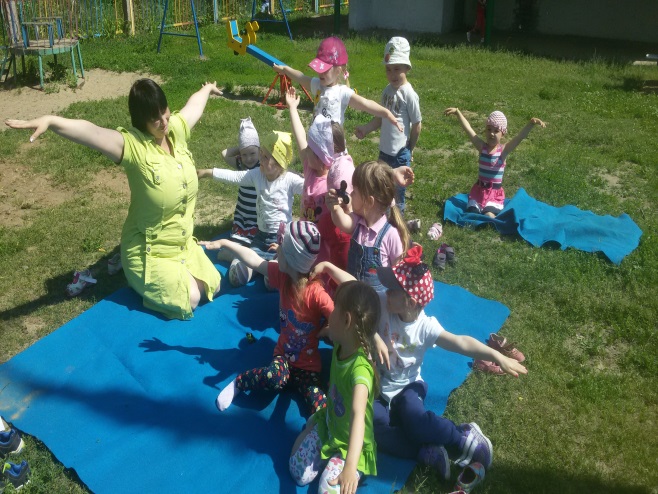 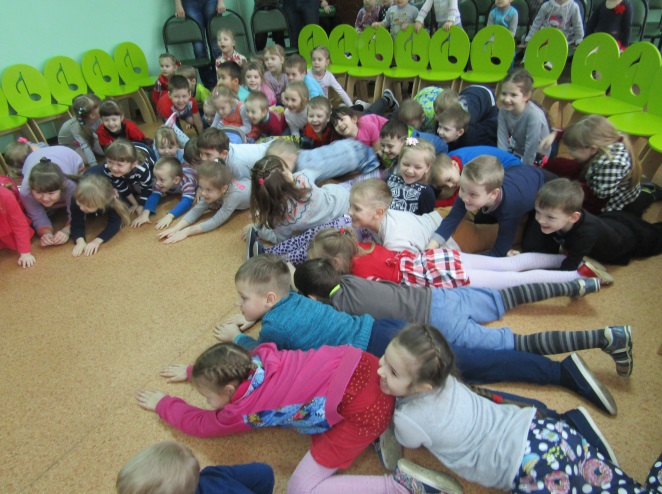 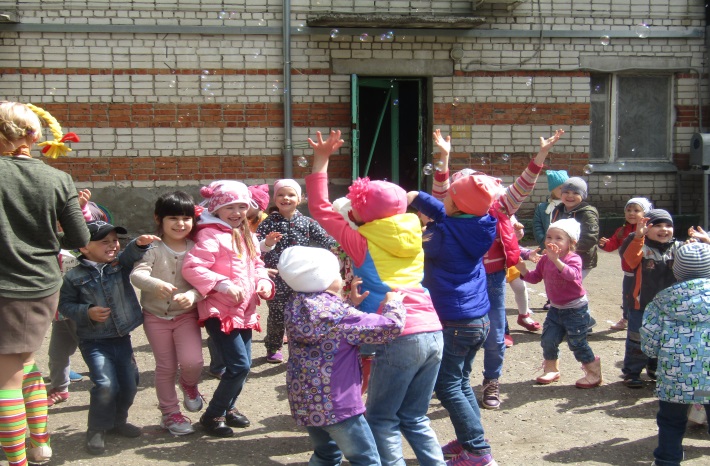 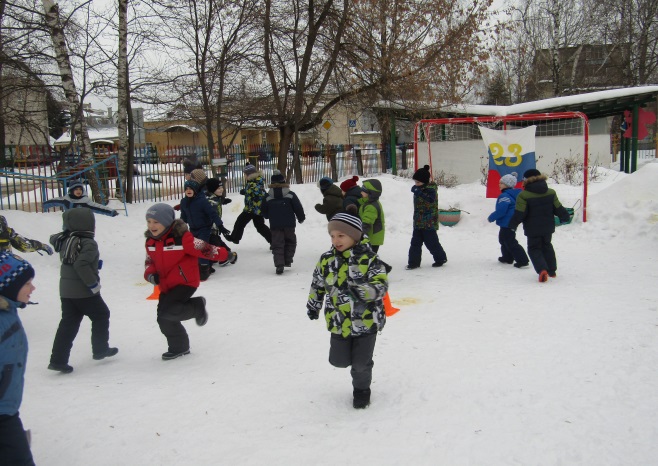 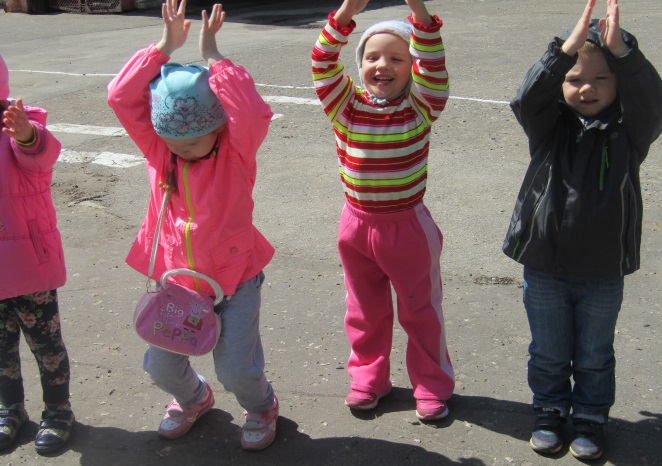 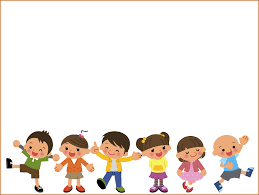 Игровой стретчит –комплекс упражнений на растяжку мышц тела, суставносвязочного аппарата и позвоночника ребенка.
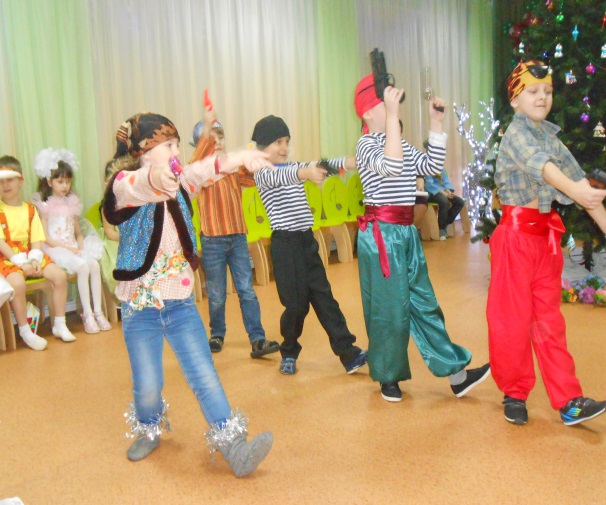 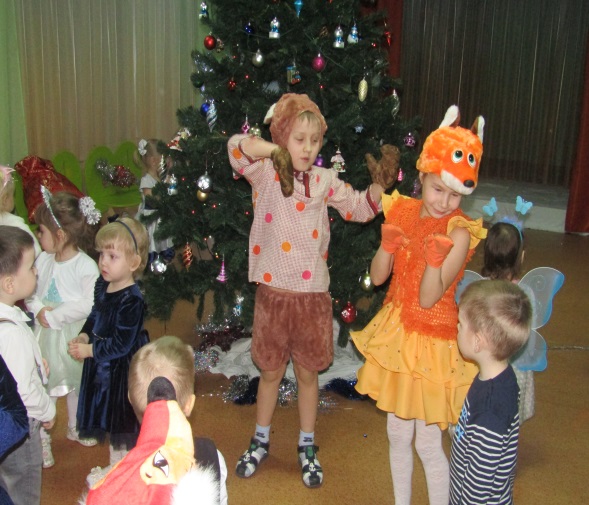 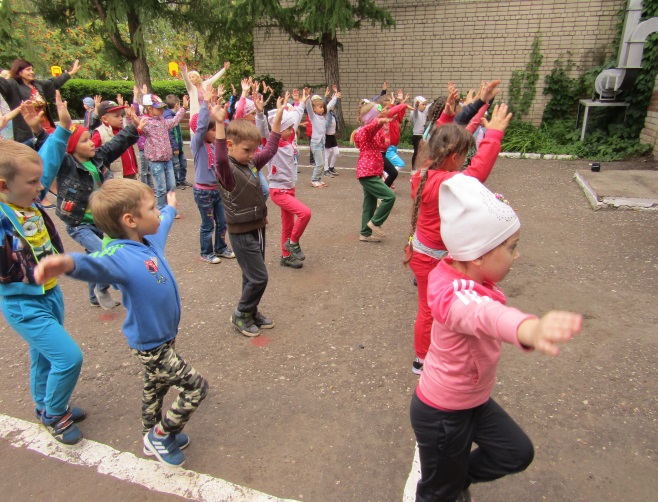 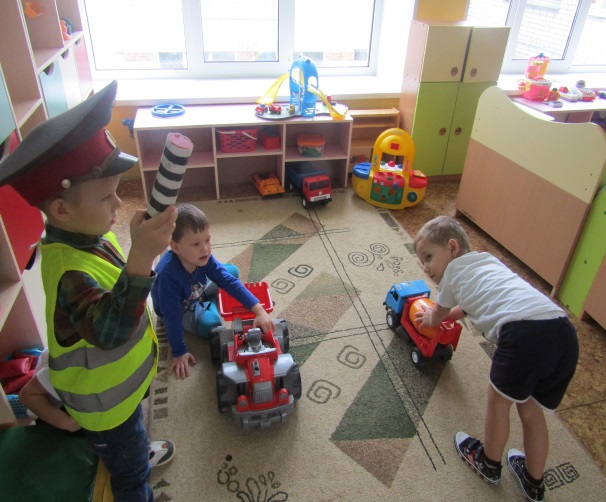 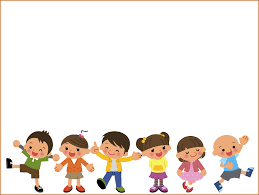 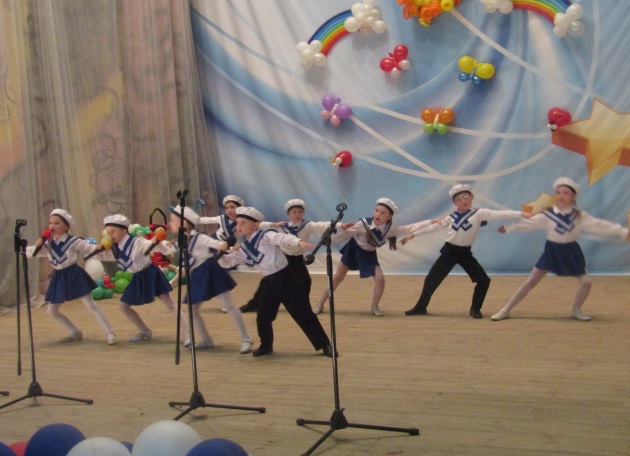 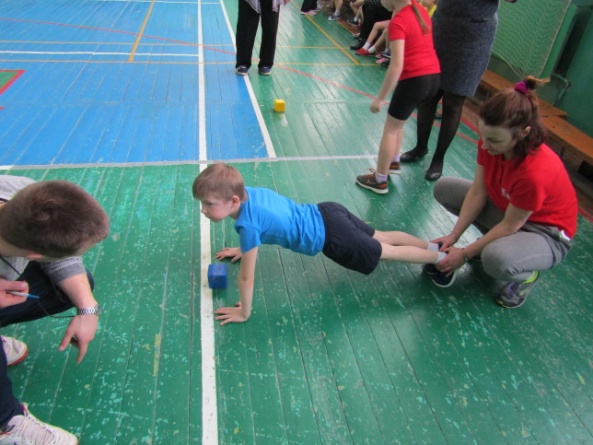 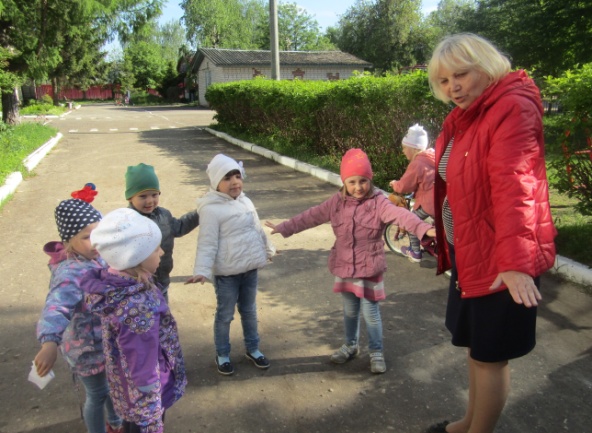 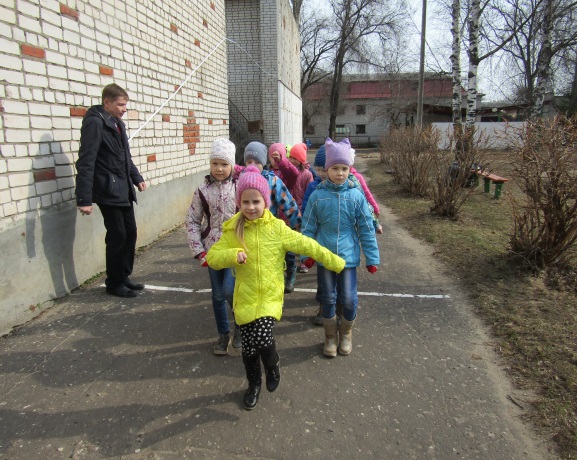 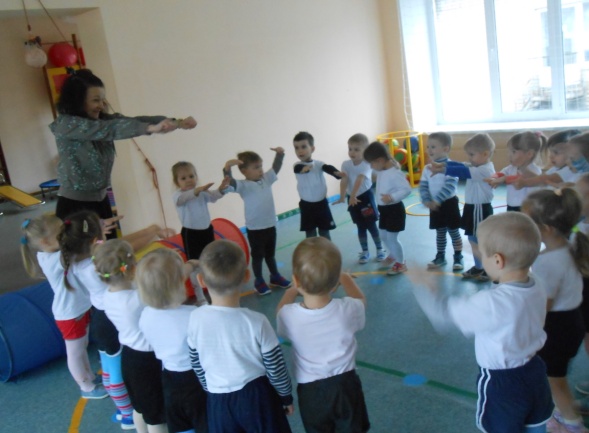 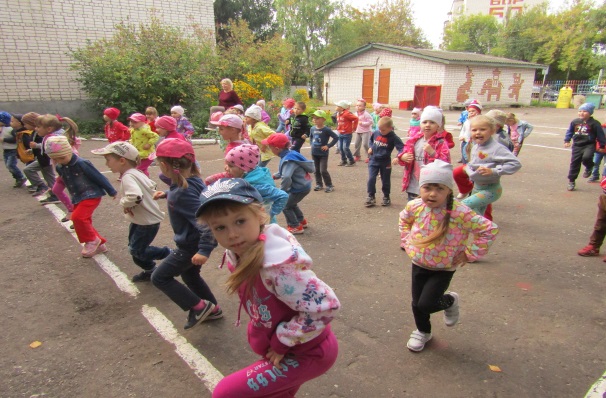 Здоровьесберегающие технологии
 на музыкальном занятии
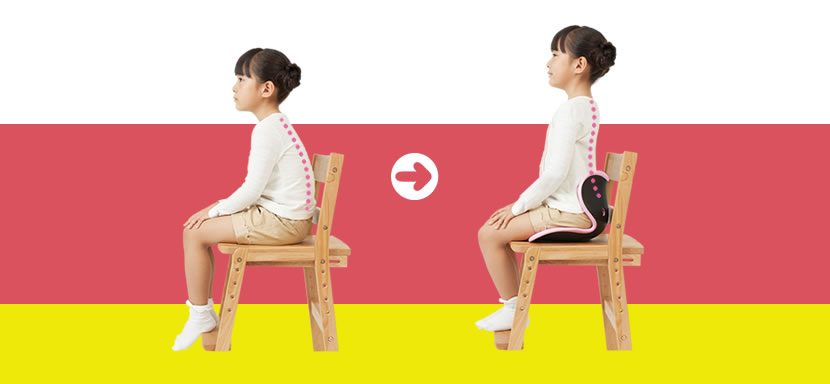 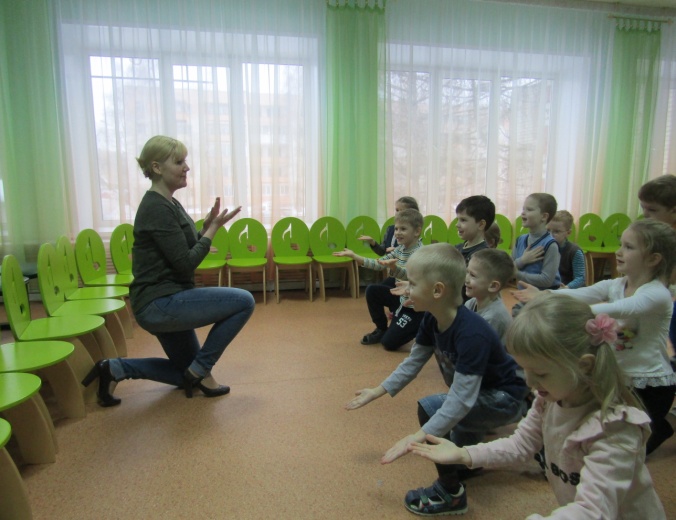 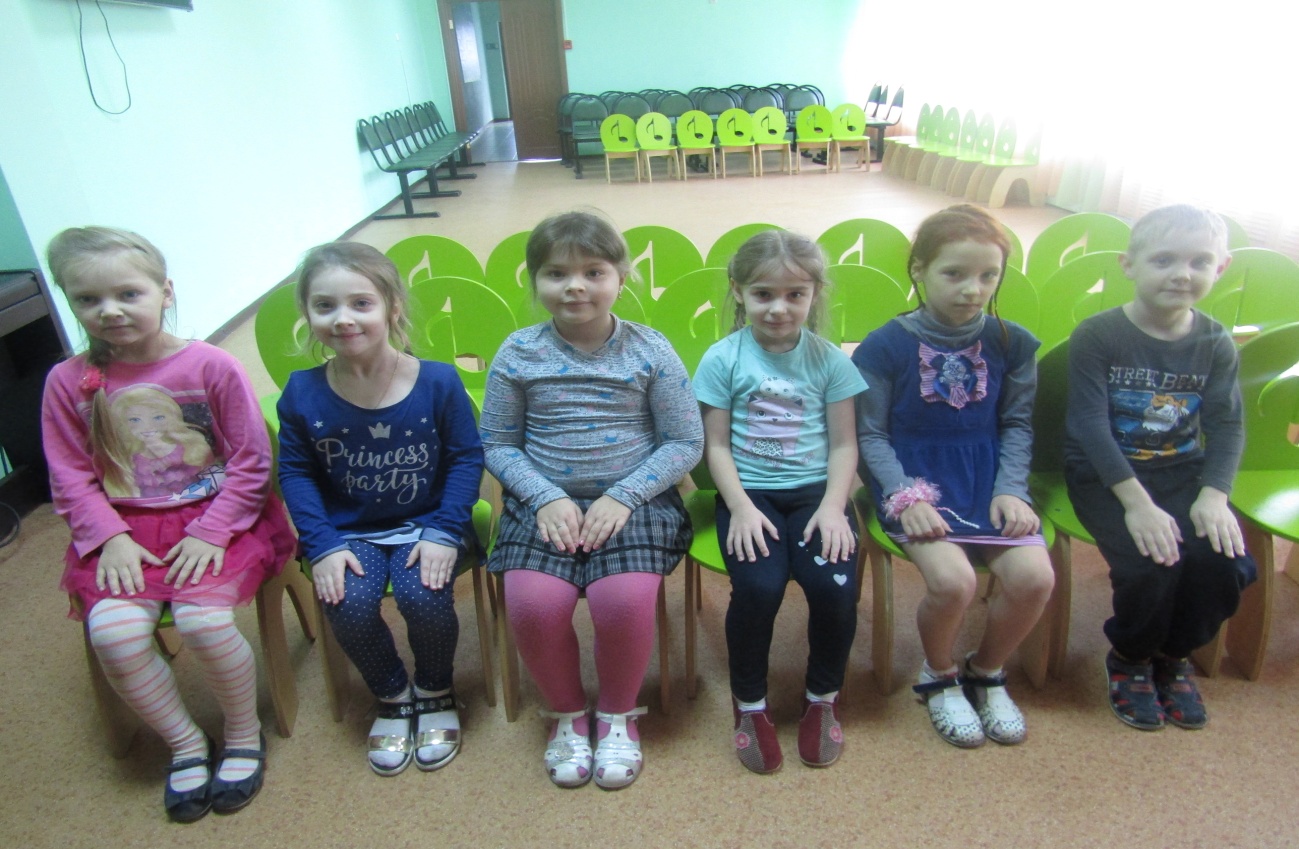 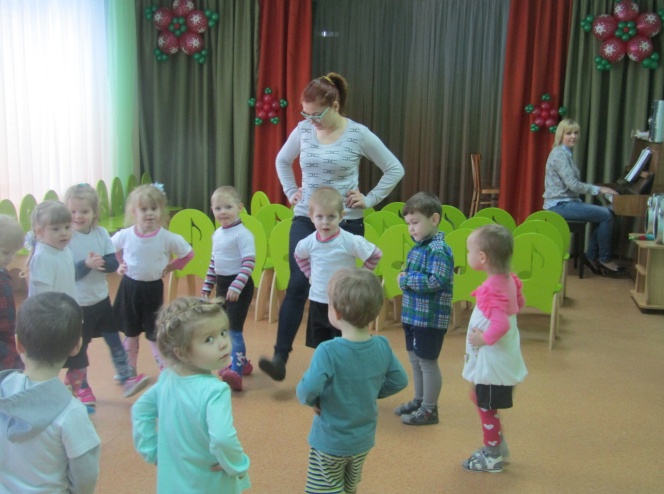 Режим динамических поз
За основу здоровьесберегающей системы В.Ф.Базарного принят режим меняющихся поз, в частности перевод детей из позы «сидя» в позу «стоя».
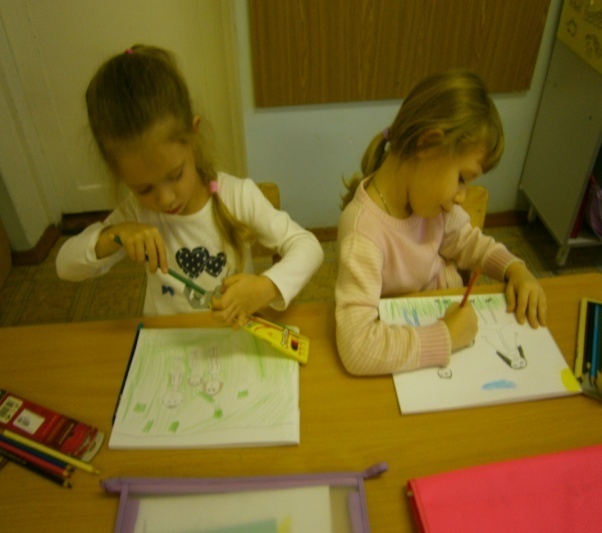 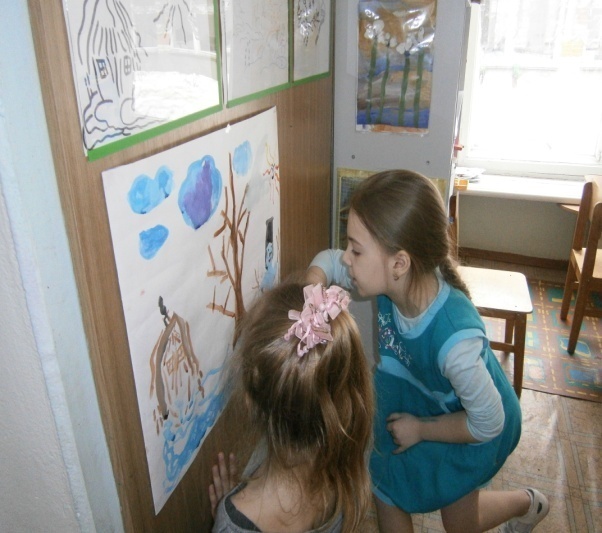 Схема зрительно-двигательных траекторий
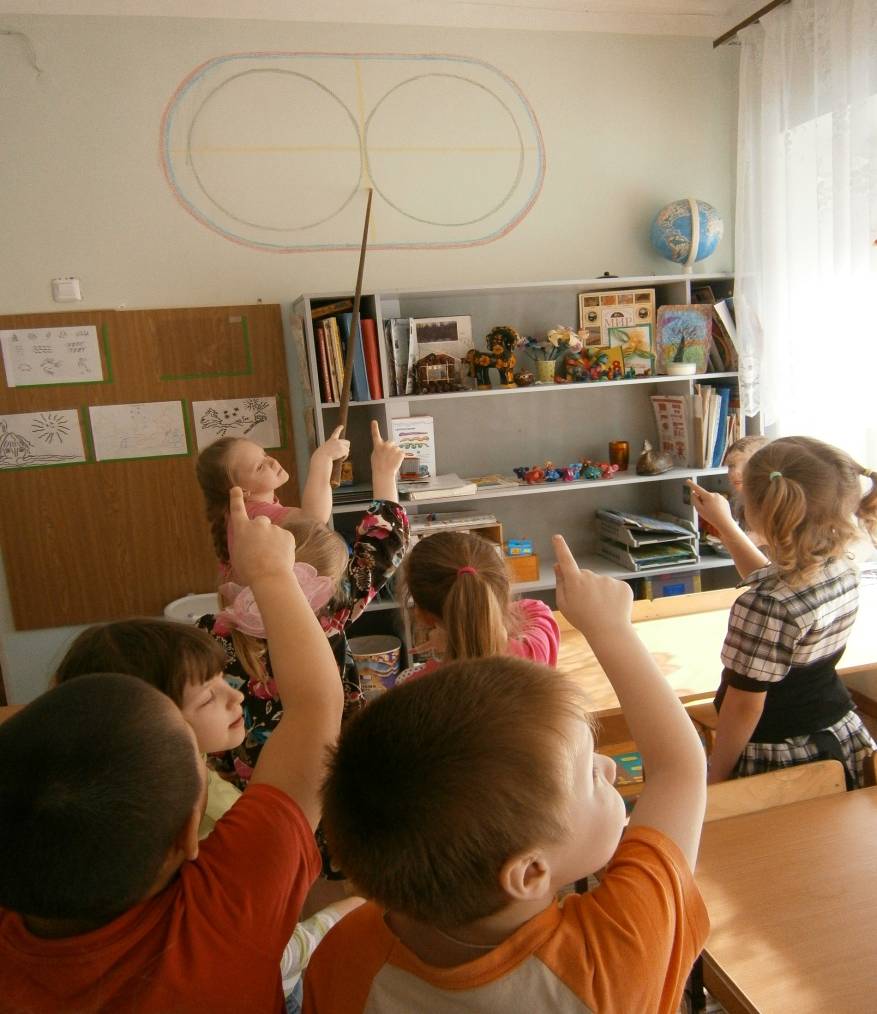 Сенсорно - координаторные  тренажёры (офталъмотренажёры)
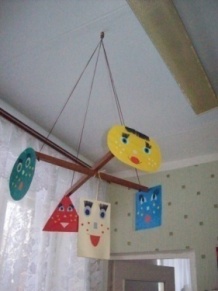 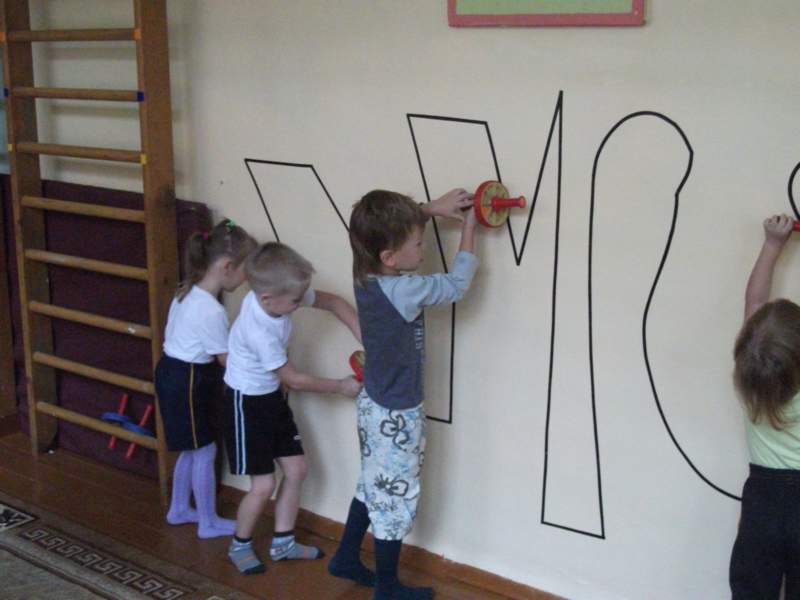 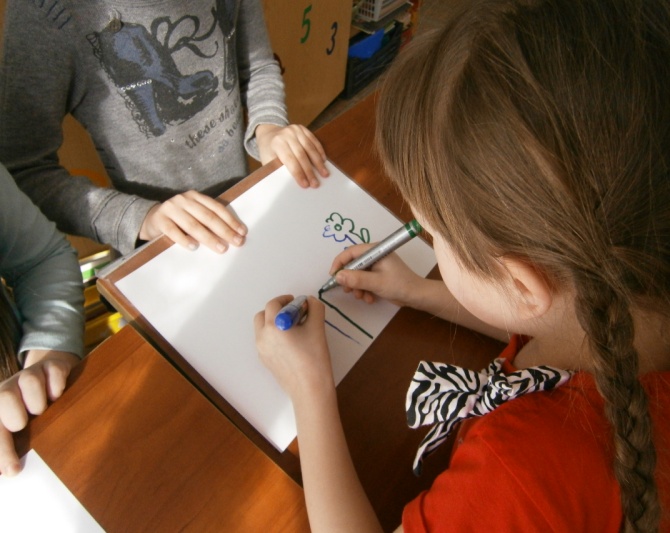 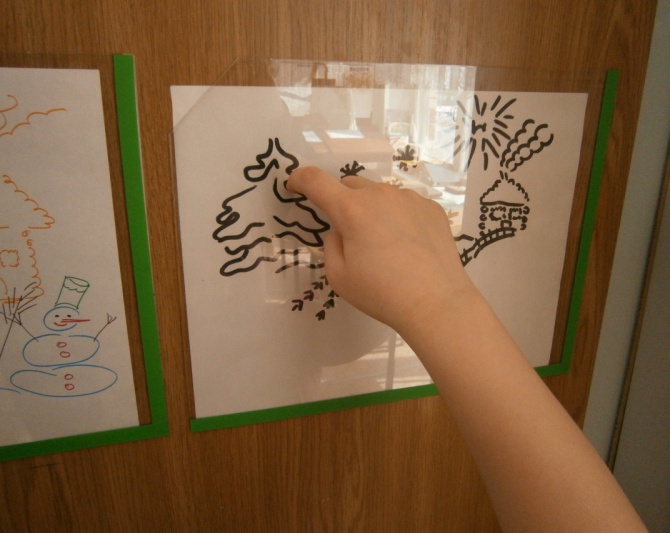 Дети успешно овладевают пространственной координацией, в процессе  сюжетно - образных зарисовок дети сами ищут свою моторную свободу, удобное положение корпуса, рук,  листа бумаги и карандаша, наклона головы к рабочей поверхности.  Дети успешно овладевают пространственной координацией.
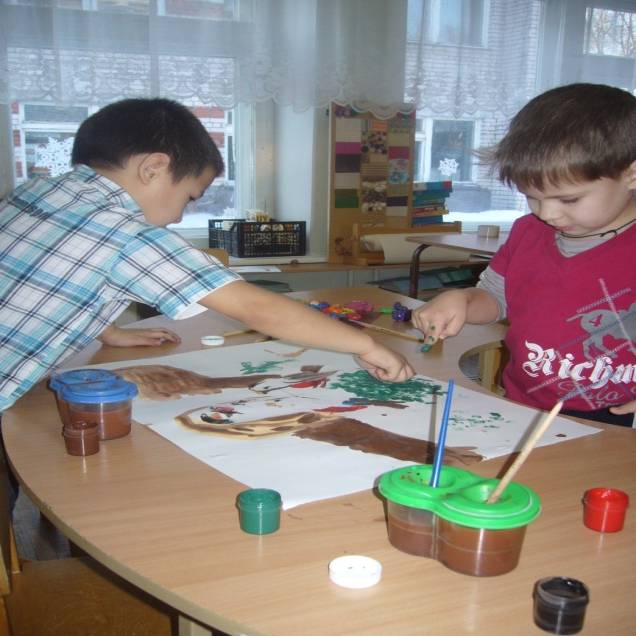 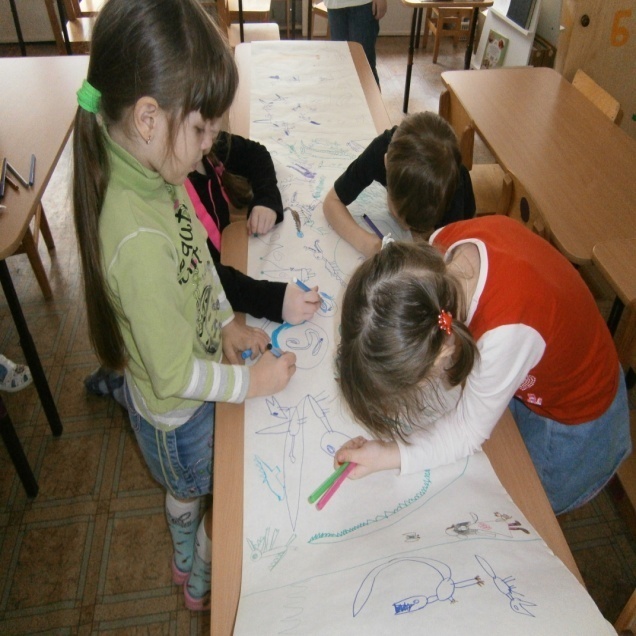 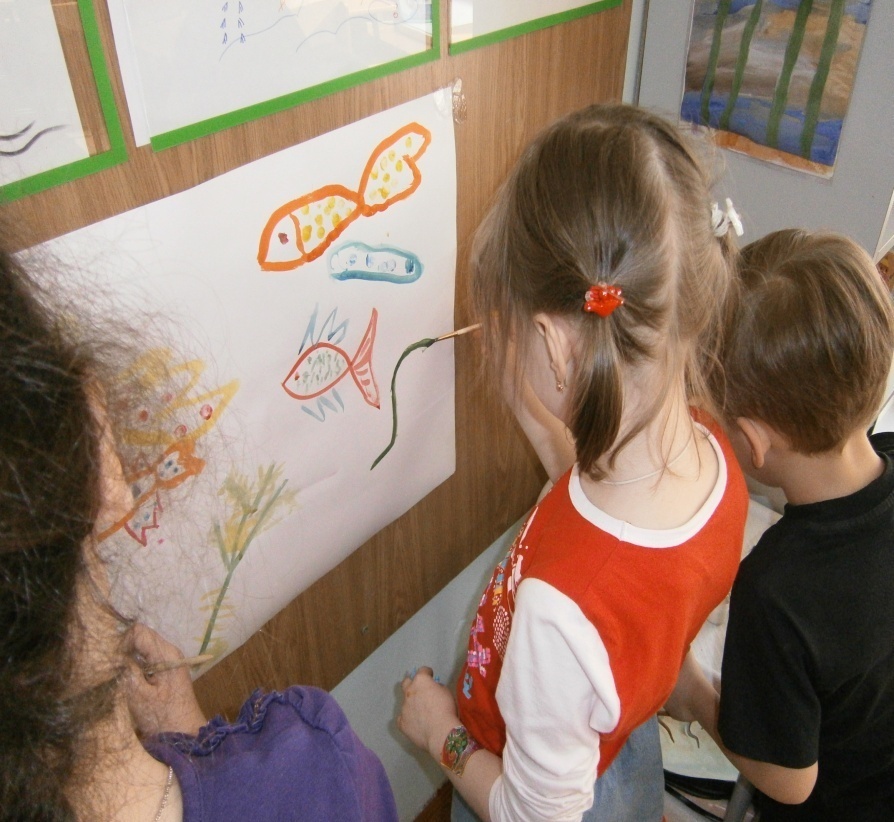 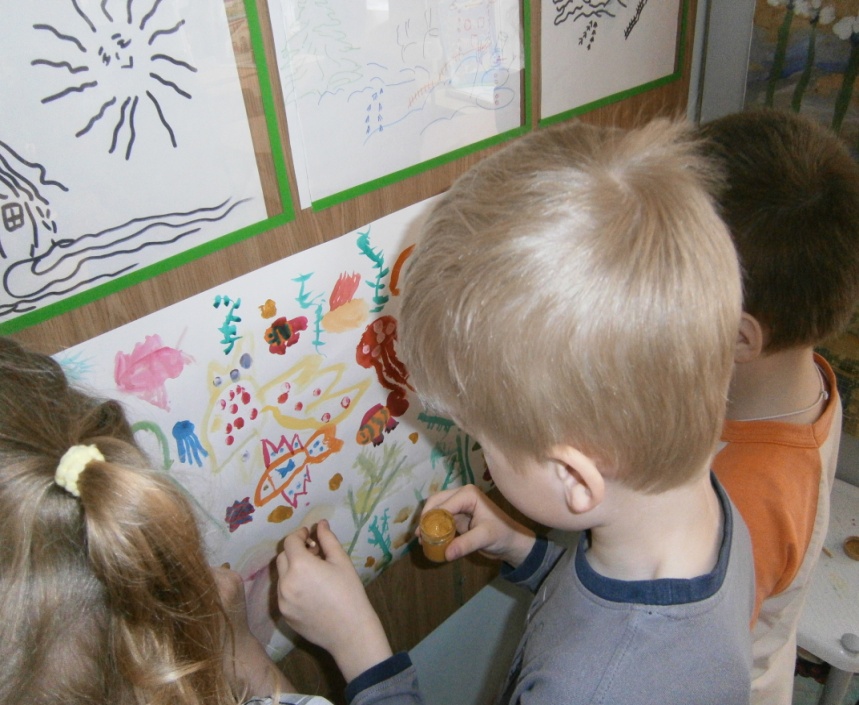 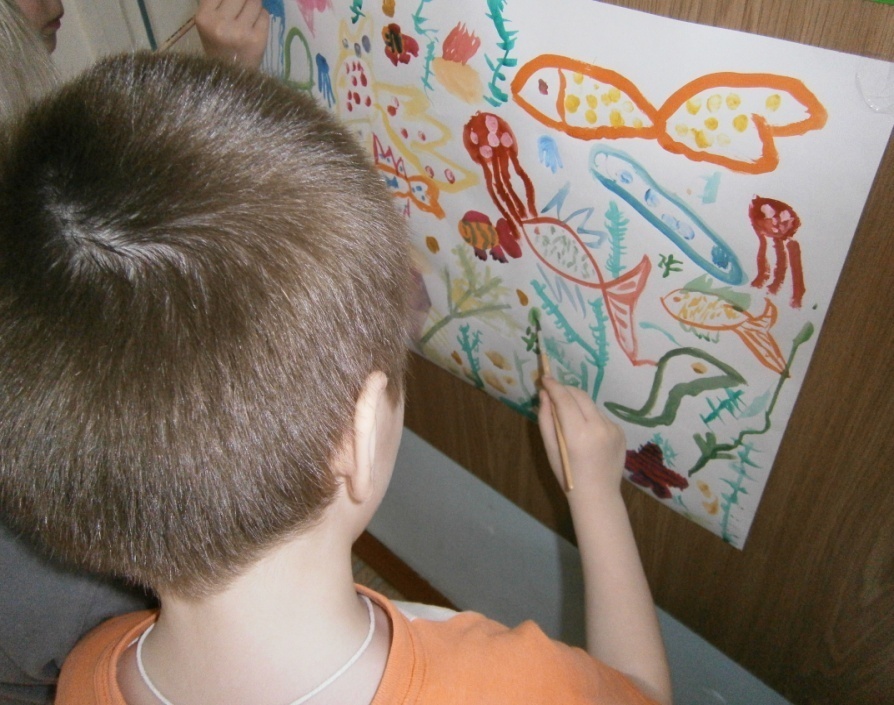 Опытническая деятельность
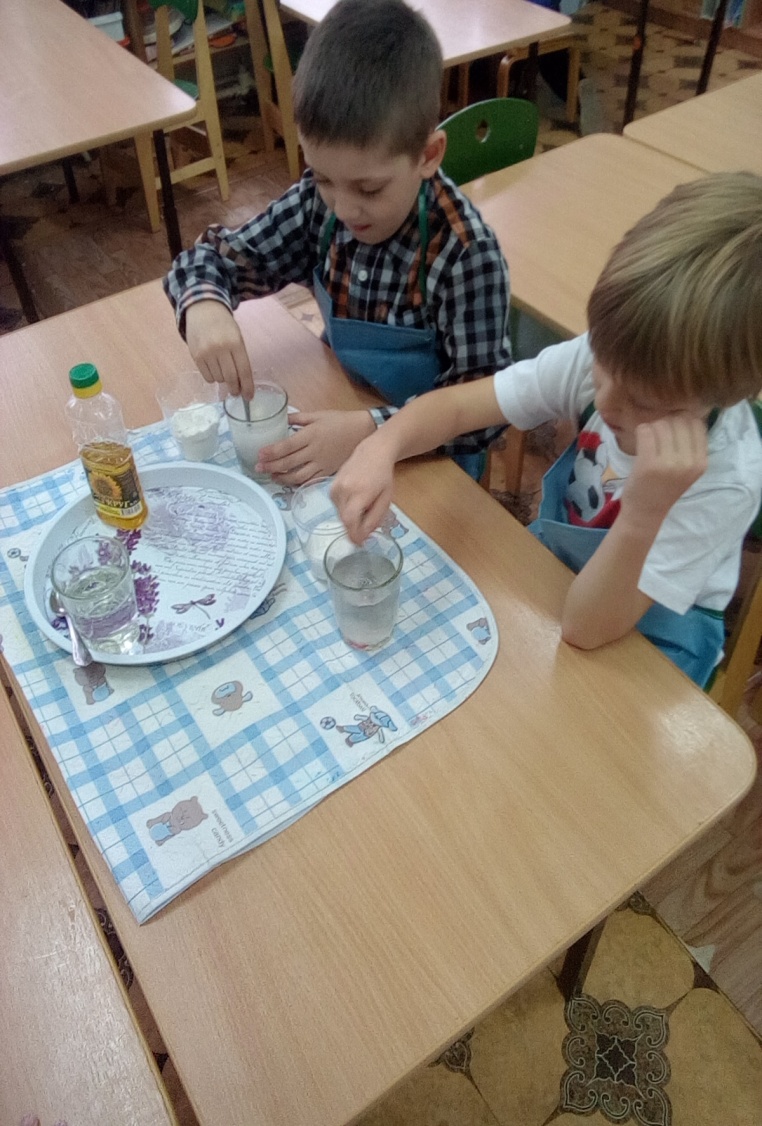 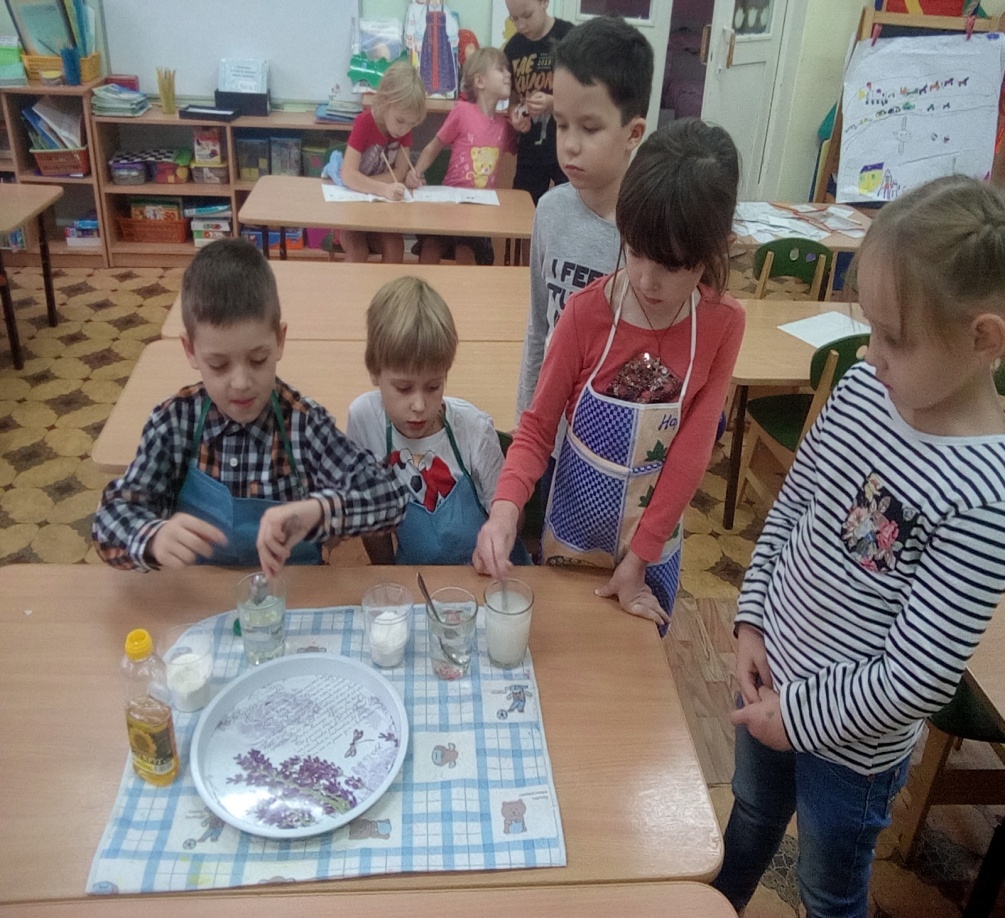 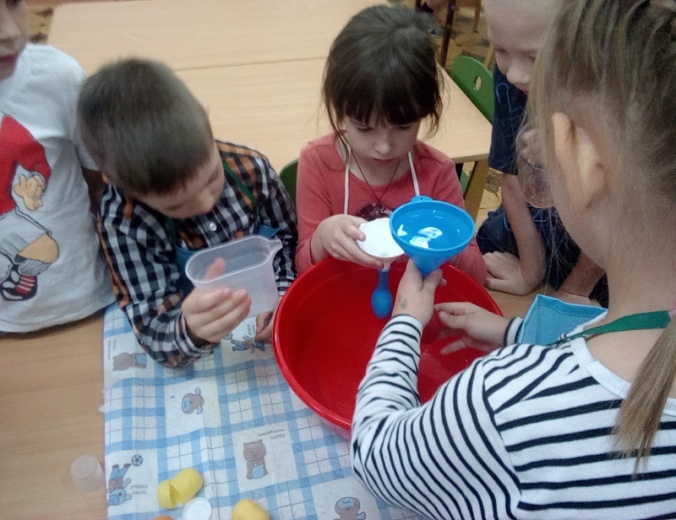 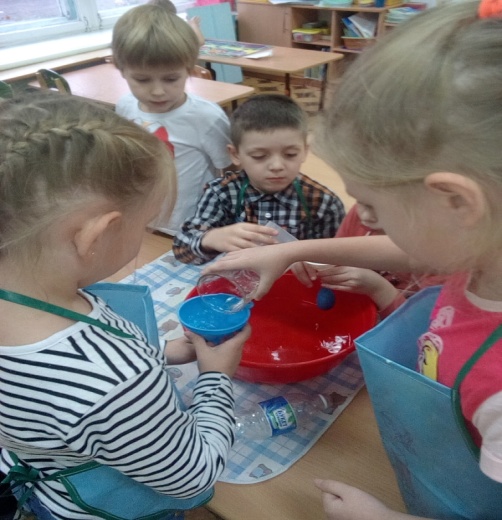 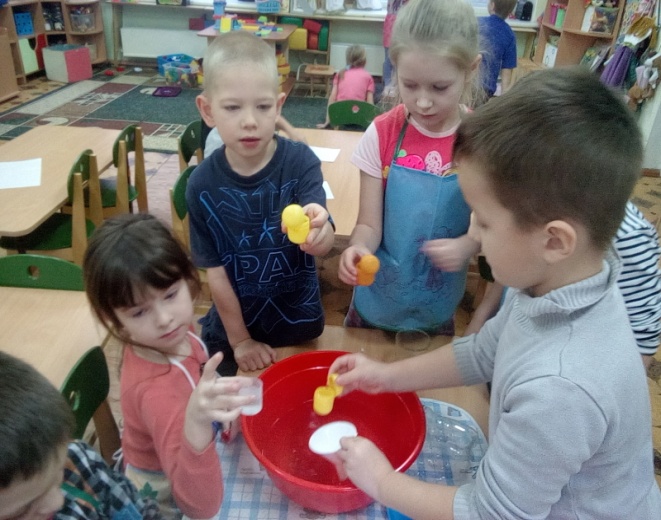 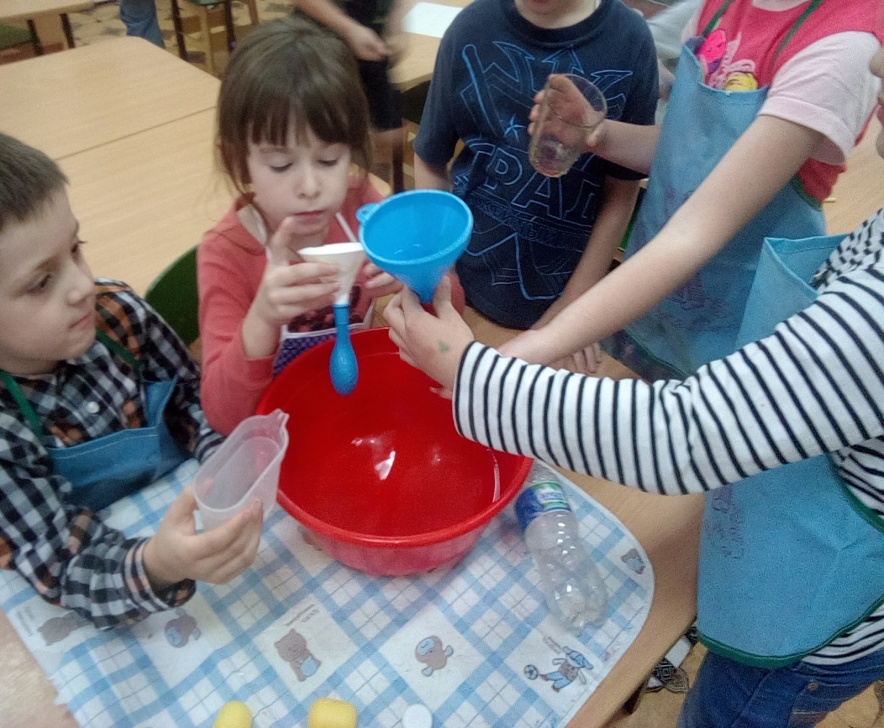 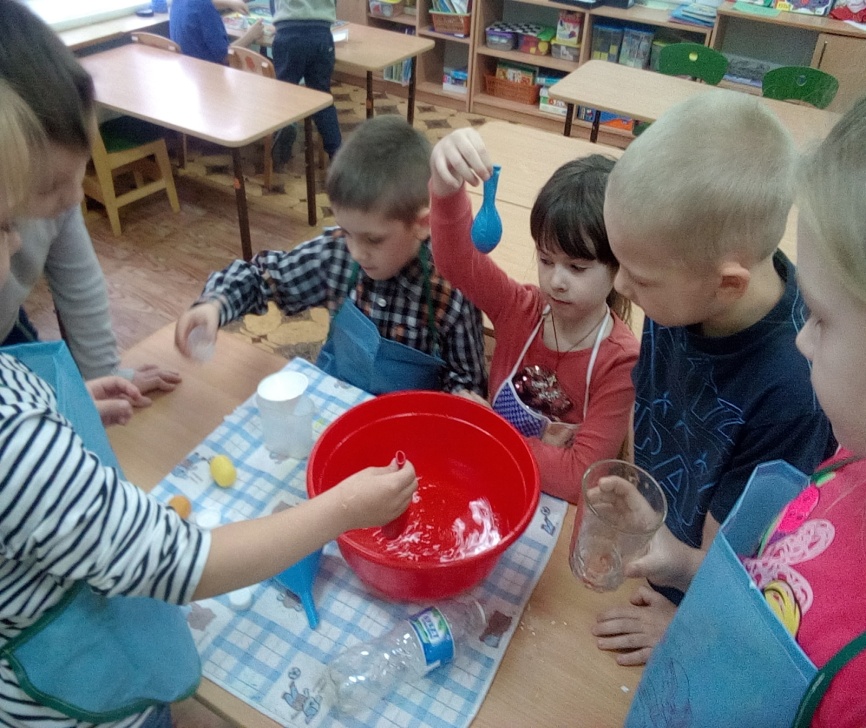 Будьте здоровы!
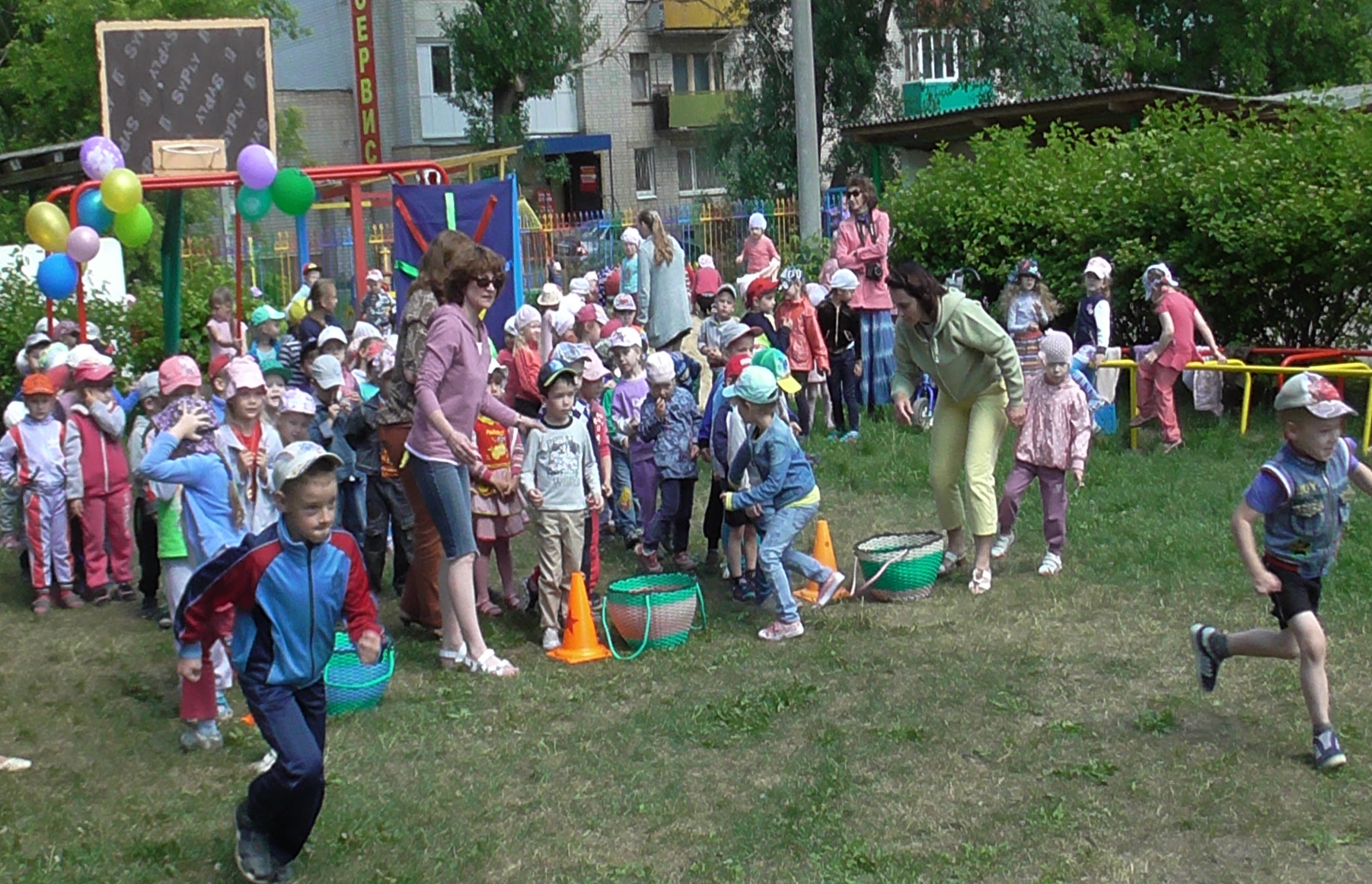 МБДОУ ЦРР № 7
Телефон: 2-19-83
Факс: 2-19-83
Эл. почта: shhes@yandex.ru
Сайт: crr7bor.ru

городской округ г.Бор
2018г.